Infografíaplan de vida y carrera
Julia yessenia montoya silva
Escuela: normal de educación preescolar 
Materia: tutoria
Maestra: tania tamara lopez lerma
1 “D”
Me llamo yessenia montoya, tengo 22 años, naci en saltillo, coahuila, el 26 de mayo de 1998.
Normal de preescolar
Misión y visión
Misión 
Terminar mis estudios, trabajar para mi y mi familia, dar lo mejor de mi, poder ayudar a travez de mis conocimientos, amar mi carrera, aradecer por lo bueno y lo malo, aprender en mi  trascurso de la carrera, ser un ejemplo a seguir para los demás, ser una gran maestra y tener un negocio propio.
Visión
Ser una persona responsable en mis estudios y preparación universitaria, dar lo mejor de mi para terminar mi carrera y sobresalir académicamente, aprender a ser líder, mejorar mis conocimientos en todos los aspectos de mi vida.
Decálago de valores
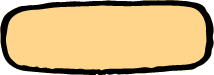 igualdad
respeto
integridad
humildad
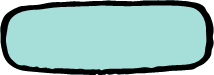 responsabilidad
amistad
justicia
solidaridad
Tratar a las personas con respeto.
Comportarme con buenos modales y educación.
Reconocer las ideas de los demás
Confianza, seguridad sobre mi misma y los demás que me permitan desenvolverme en actividades personales y laborales.
Responsabilidad ser cumplida con mis tareas y trabajos en la universidad y lograr un buen promedio final
Valentía para expresar ideas propias.
Compromiso, trabajar sobre los logros alcanzados.
Tolerancia, comprensión, flexibilidad ante situaciones
Honestidad, comportamiento coherente entre las actividades , el pensar, decir, actuar, expresar la verdad.
Metas a corto, mediano y largo plazo
largo
Corto
mediano
Obtener mi titulo universitario.
Aplicar para obtener una plaza.
Viajar.
Comprar una casa.
Especializarme en una maestria de niños especilales.
Ahorrar para el futuro de mi hijo.
Abrir un salón de eventos
Conseguir una beca de estudios.
Mantener un buen rendimineto en la universidad.
Tener mas confianza.
Organizarme en todos los aspectos.
Hacer ejercicio.
Aprender a manejar
Iniciar un negocio.
Hablar ingles.
Iniciar unos cursos.
Ahorrar dinero.
Ser ordenada.
Aprobar la mayoría de las materias 
Adoptar una mascota.
Gracias